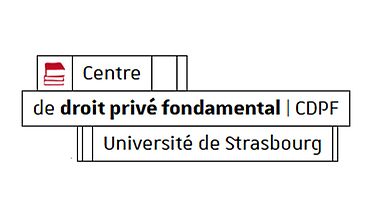 Les contours de l’obligation de conformité
Emmanuel Netter

Professeur de droit privé
Université de strasbourg
Cette photo par Auteur inconnu est soumise à la licence CC BY-SA
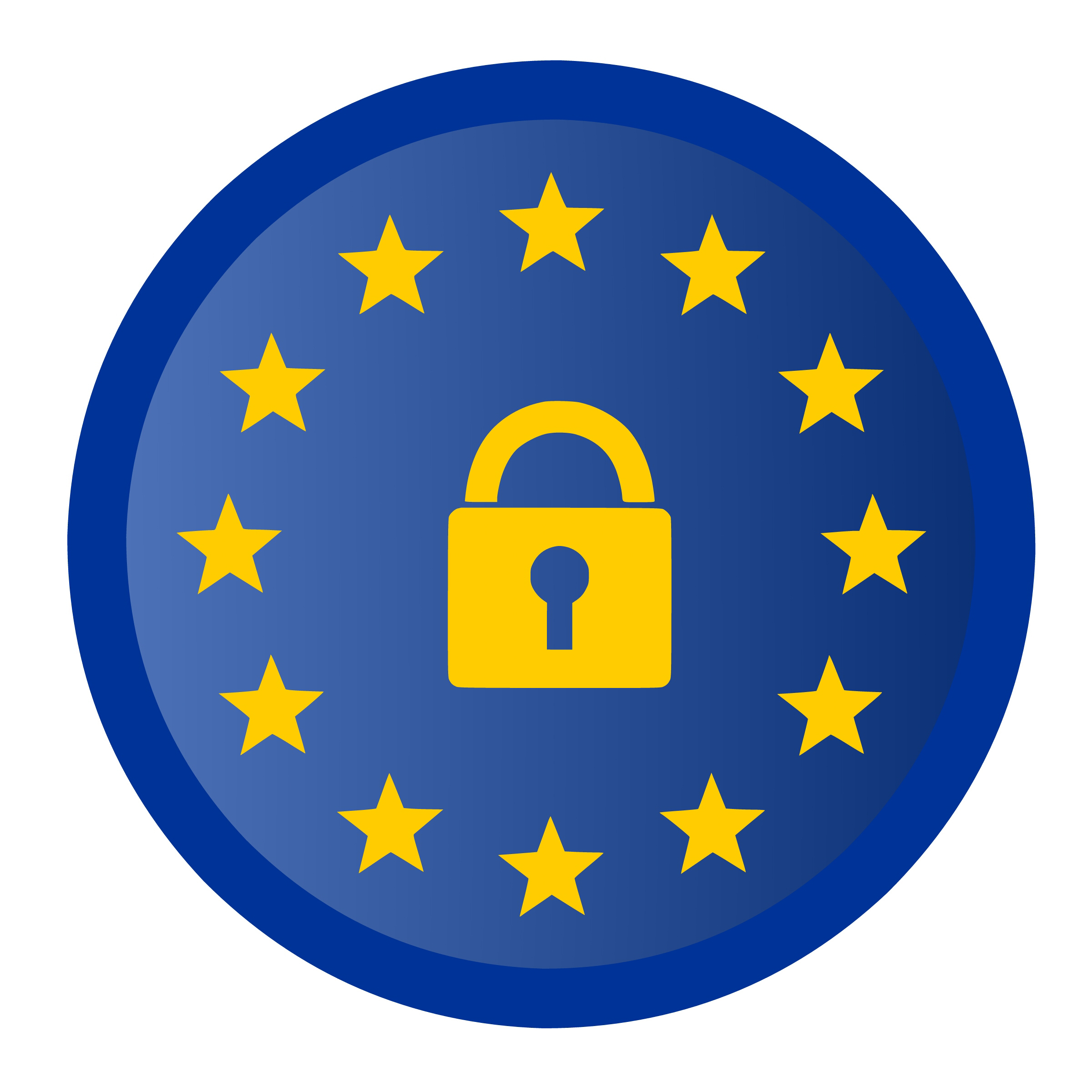 Conformité
Première approche
Compliance ou conformité ?
Accountability

Textes utilisés :
RGPD
DSA
DMA
NIS 2
IA act ?
6e Rencontre entre la science et le droit dans le numérique, Lausanne, 8 février 2024
2
Le déploiement de la conformité (1)
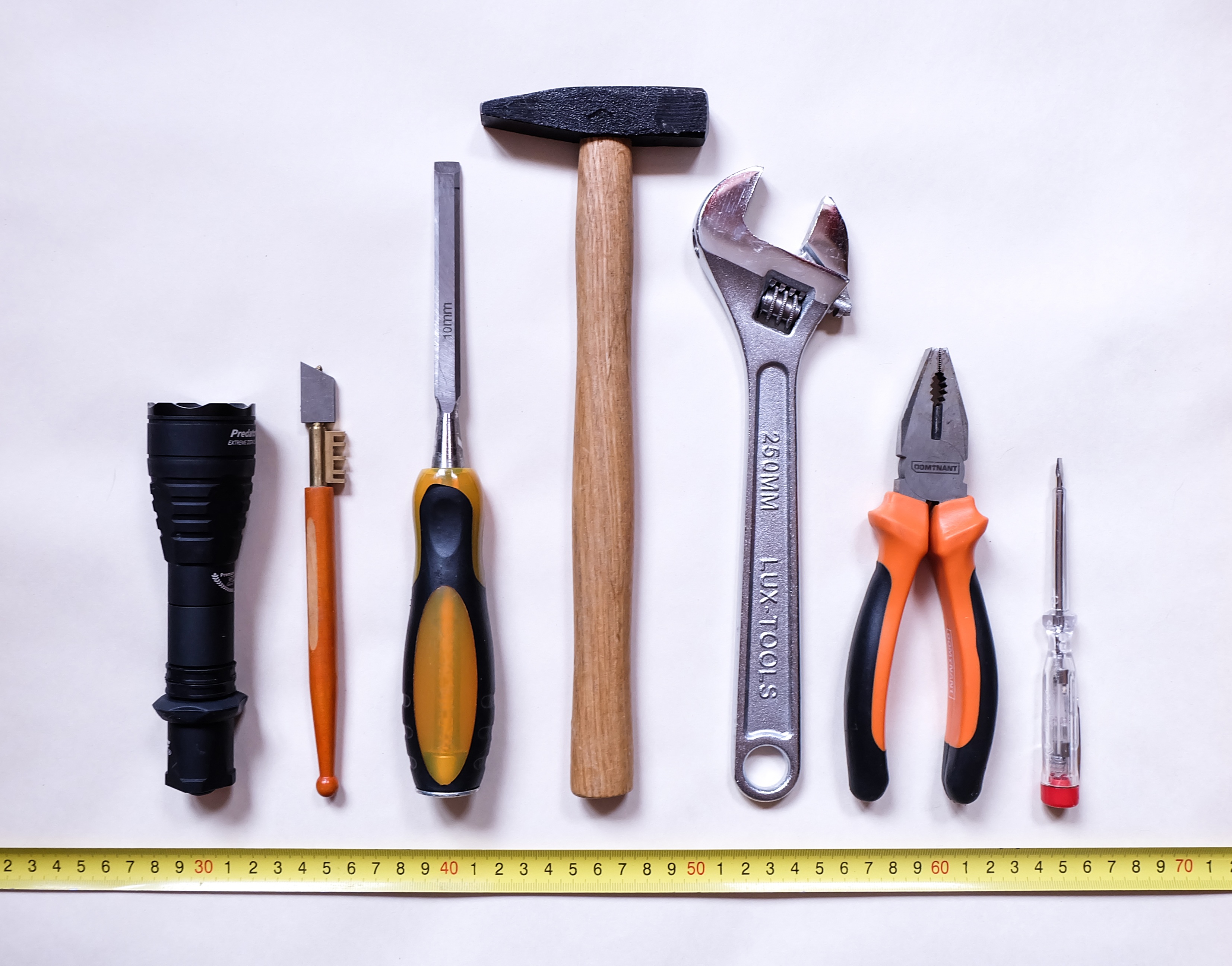 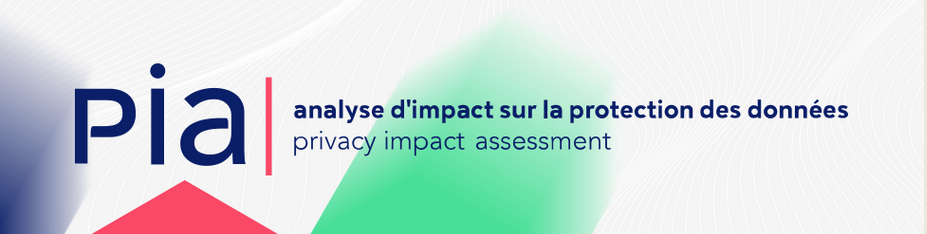 Auto-diagnostic
Mesures appropriées
6e Rencontre entre la science et le droit dans le numérique, Lausanne, 8 février 2024
3
Le déploiement de la conformité (2)
Cette photo par Auteur inconnu est soumise à la licence CC BY-ND
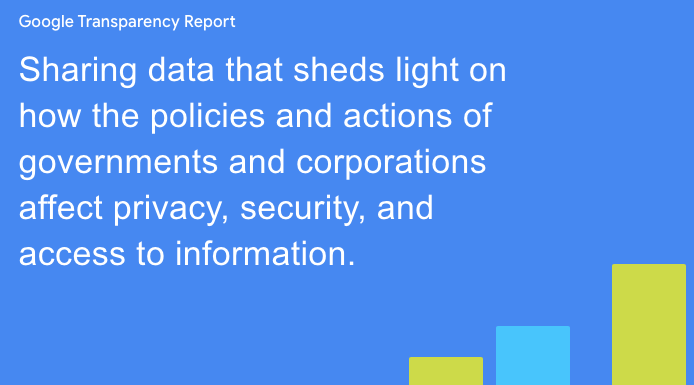 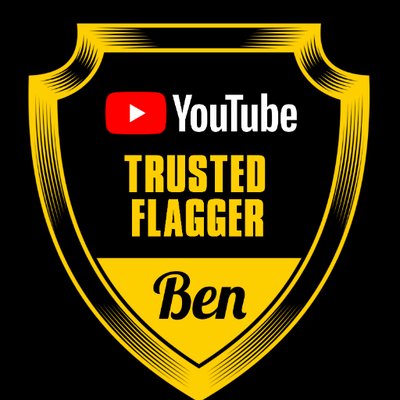 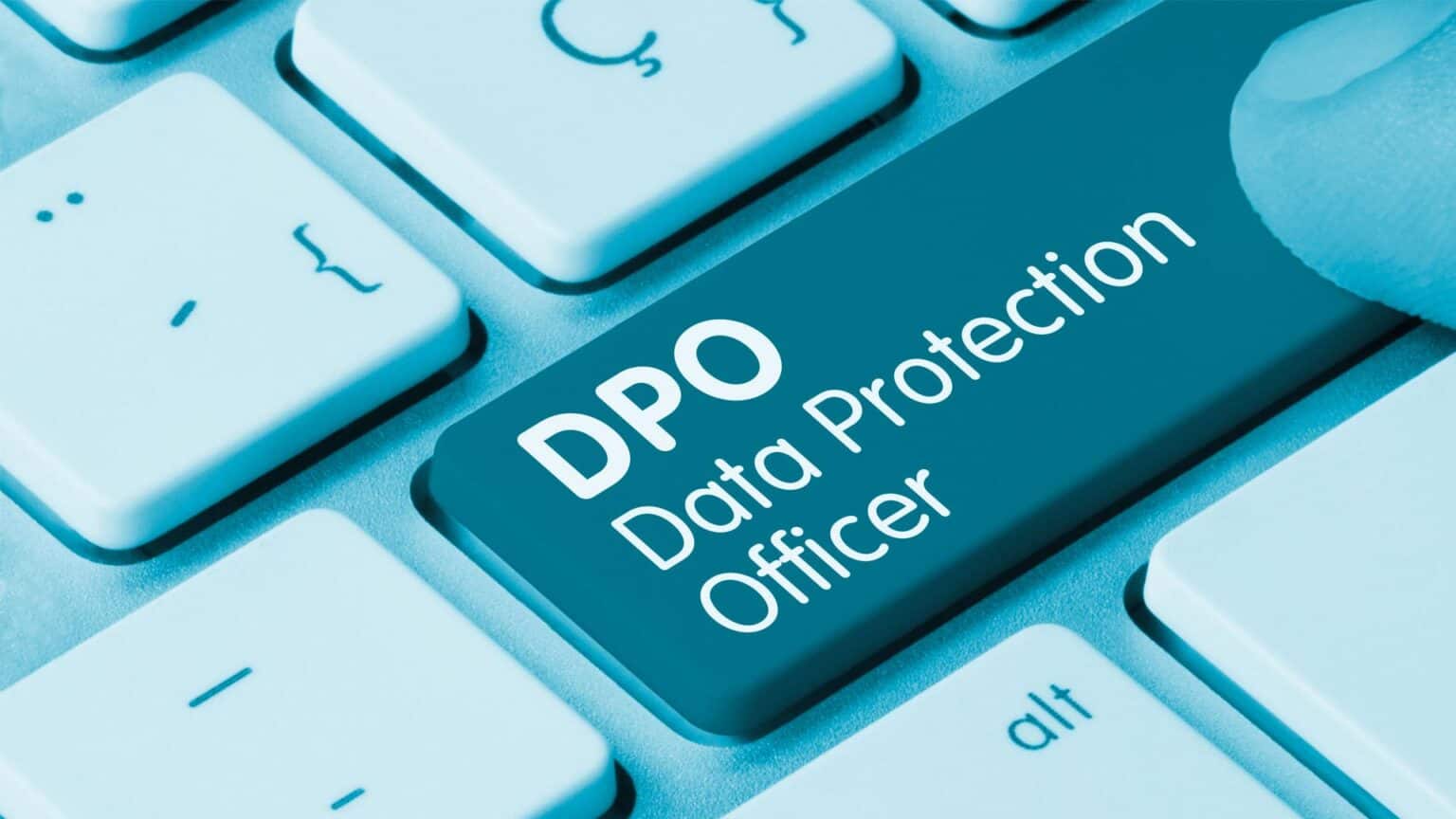 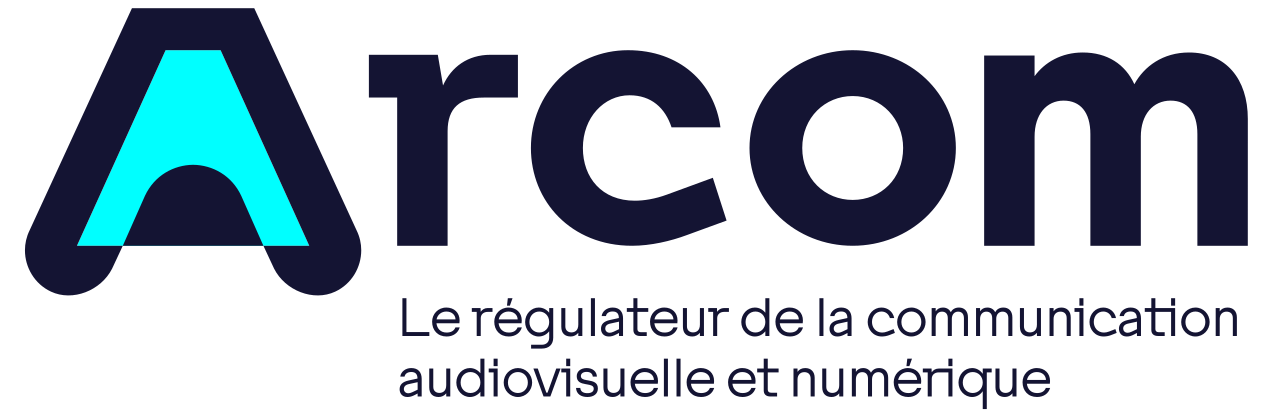 Transparence / Documentation
Contrôle
6e Rencontre entre la science et le droit dans le numérique, Lausanne, 8 février 2024
4
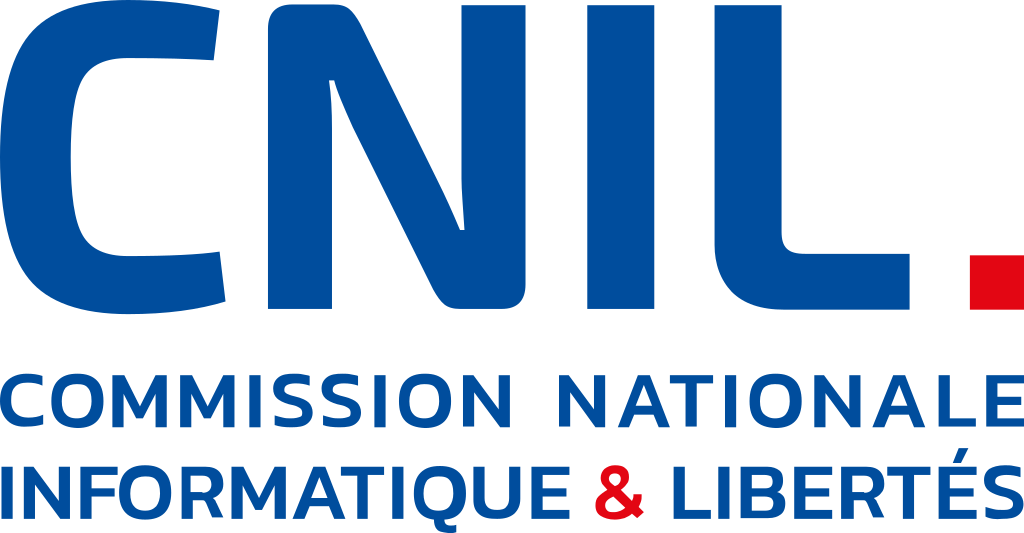 Un lien particulier avec l’ Autorité administrative indépendante
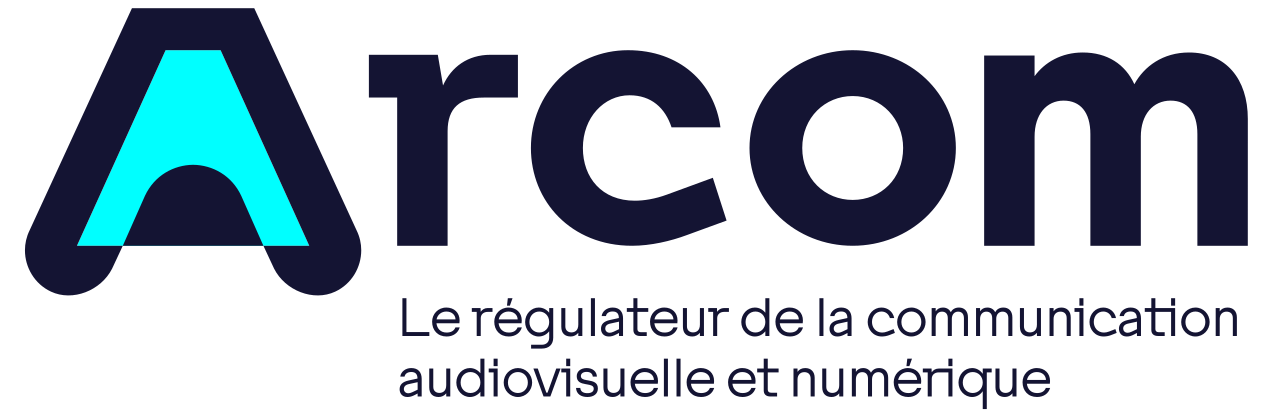 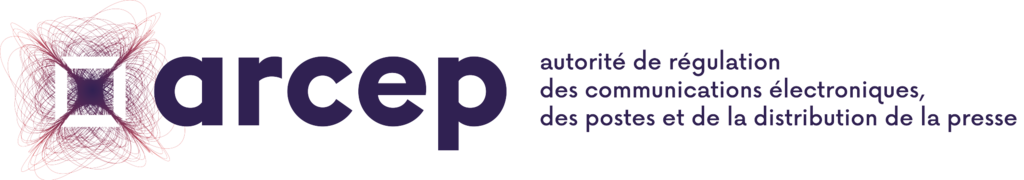 6e Rencontre entre la science et le droit dans le numérique, Lausanne, 8 février 2024
5
Le dévoiement de la conformité ?
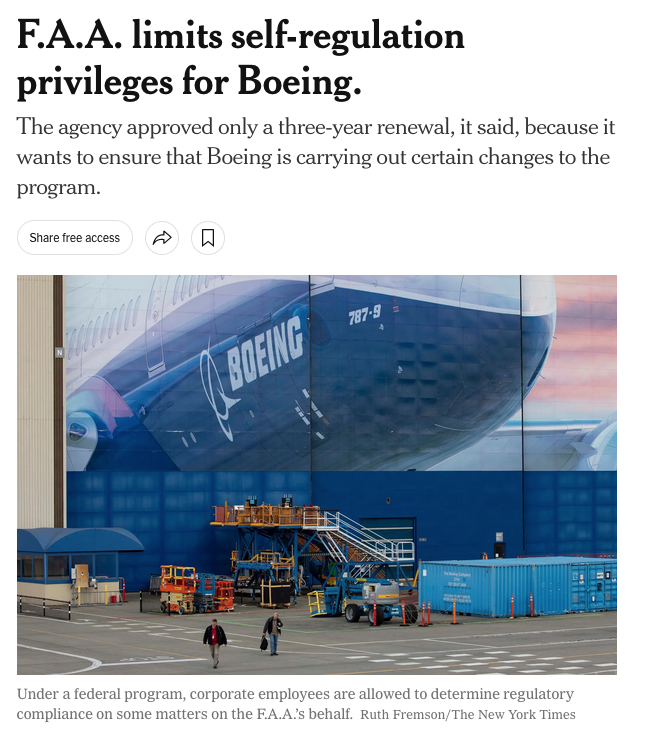 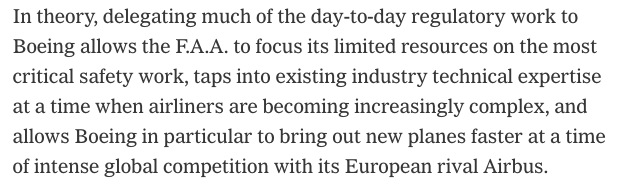 6e Rencontre entre la science et le droit dans le numérique, Lausanne, 8 février 2024
6
Merci pour votre attention
www.enetter.fr

page « contact »
6e Rencontre entre la science et le droit dans le numérique, Lausanne, 8 février 2024
7